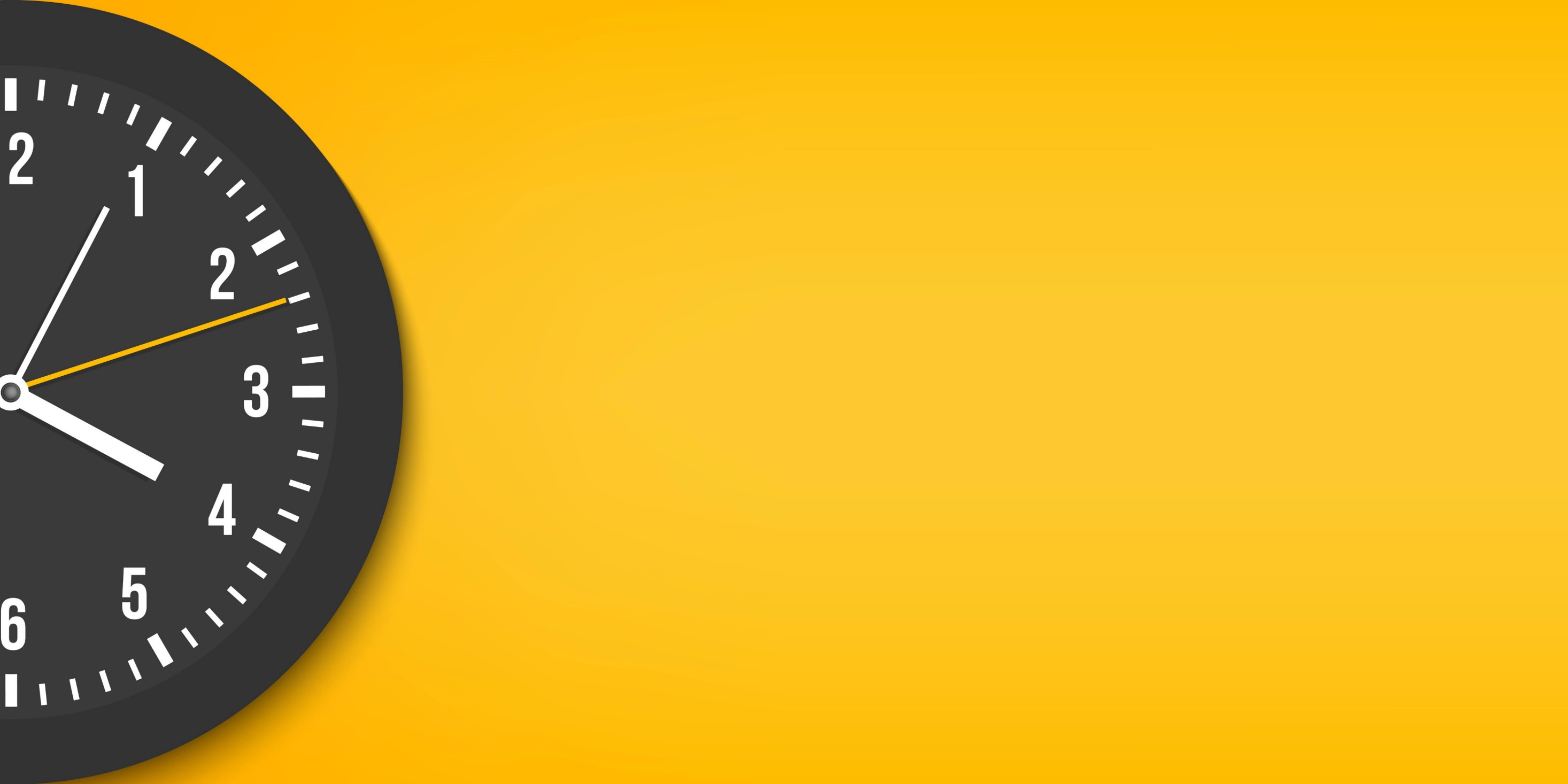 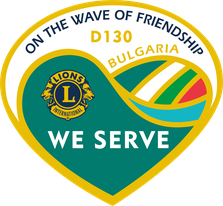 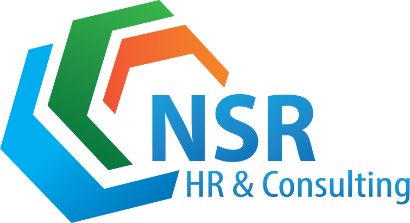 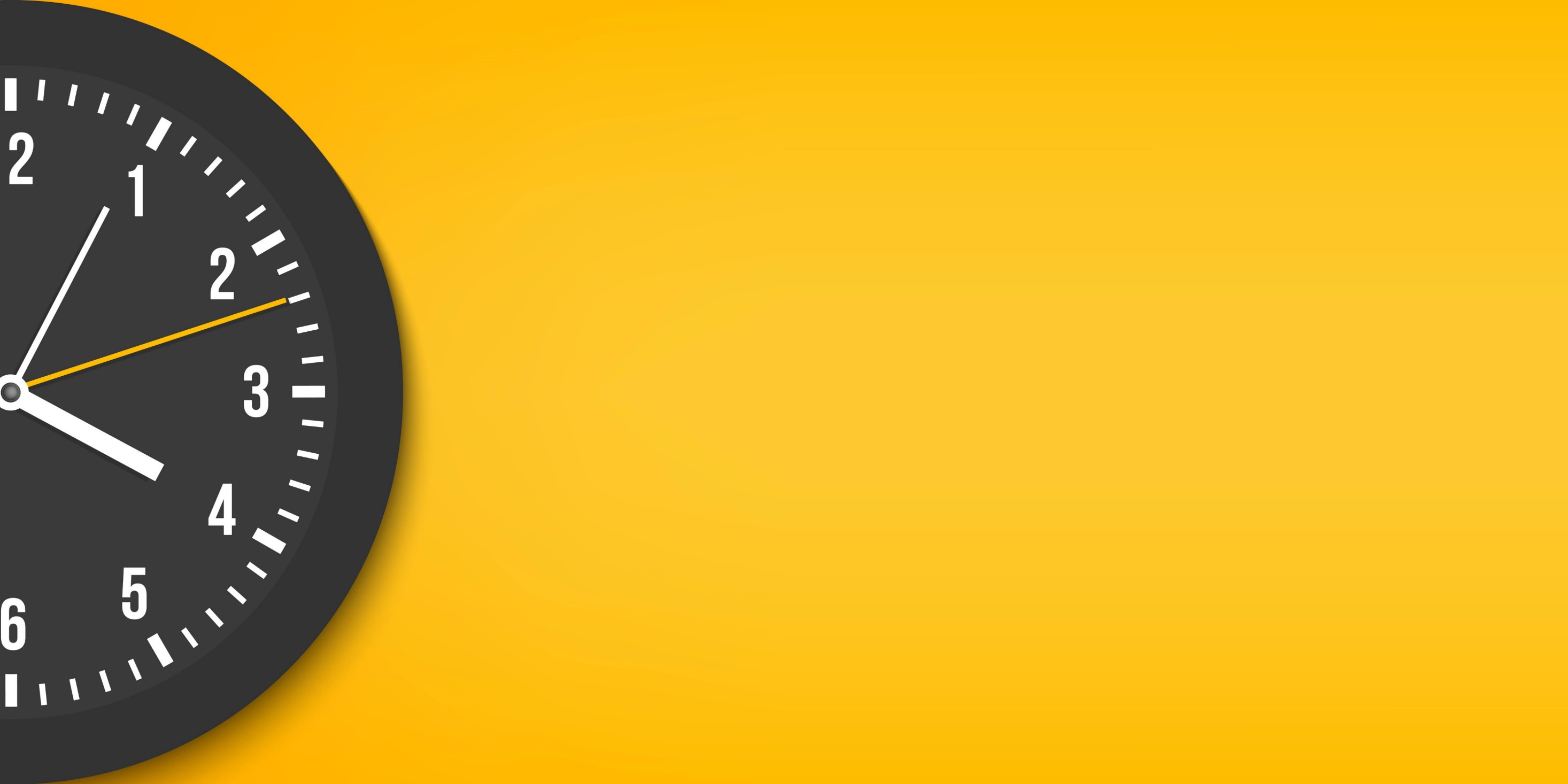 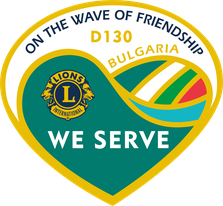 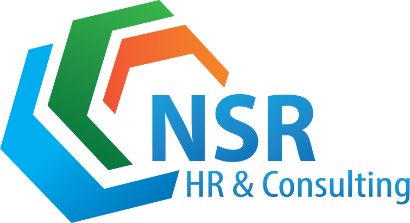 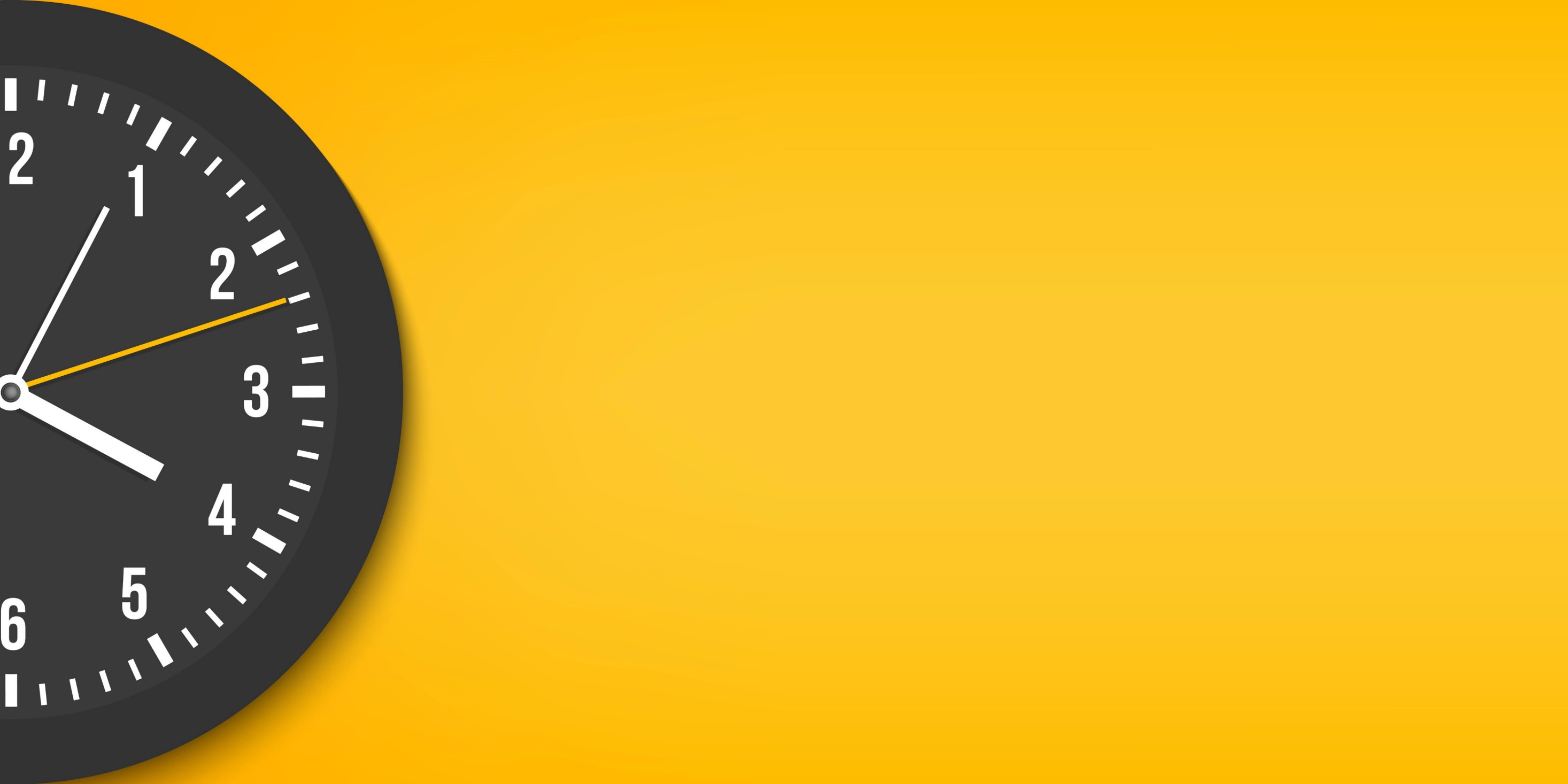 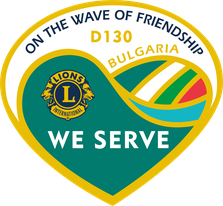 Тодор Терзиев GST LC Plovdiv
Управление на Времето
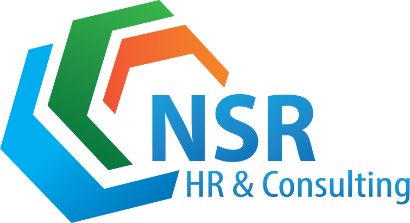 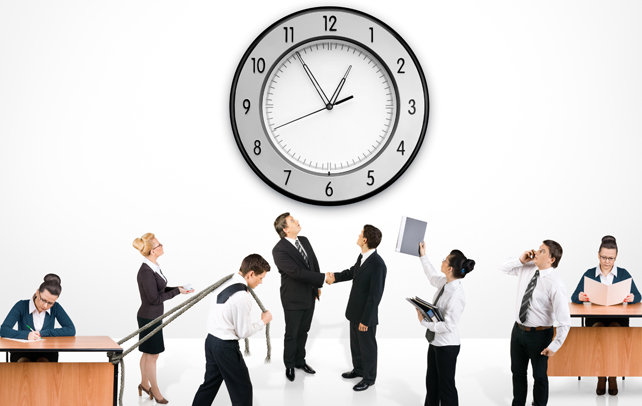 Защо е Важно?
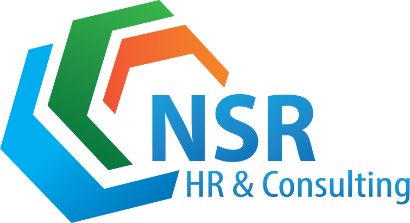 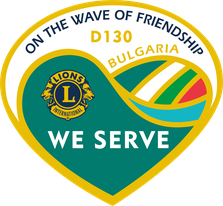 Цели на Сесията
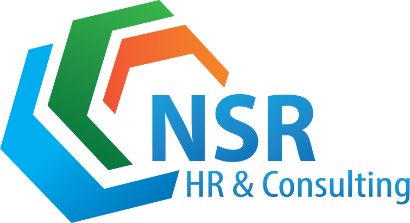 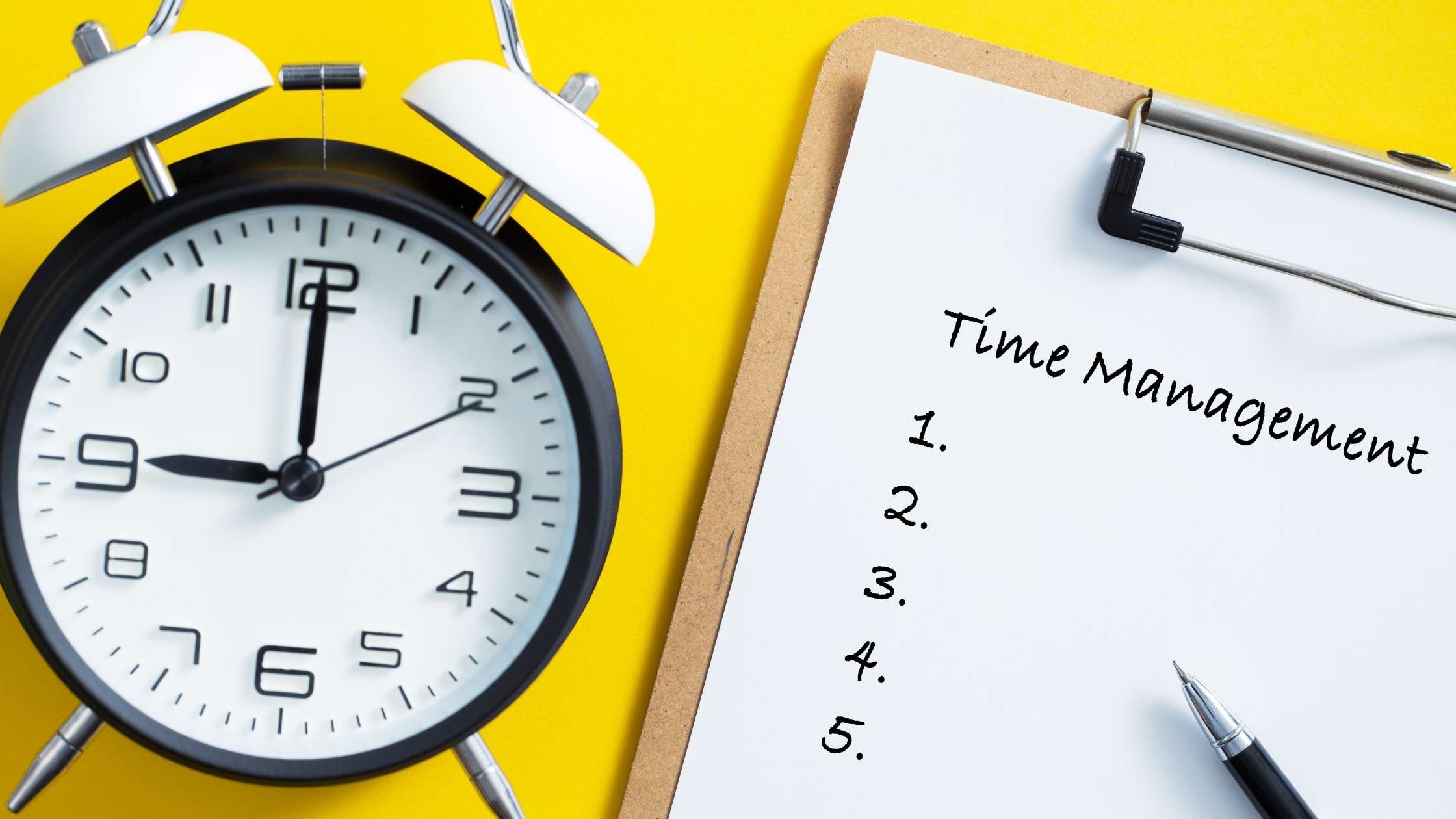 Пречки
Неясни цели/приоритети;

Персонална неорганизираност;

Липса на планиране;

Разсейване и прекъсване;

Невъзможност да казваме “НЕ”
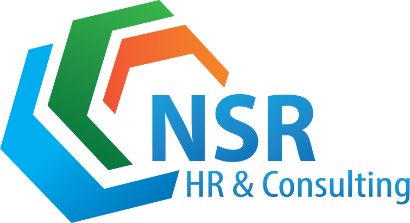 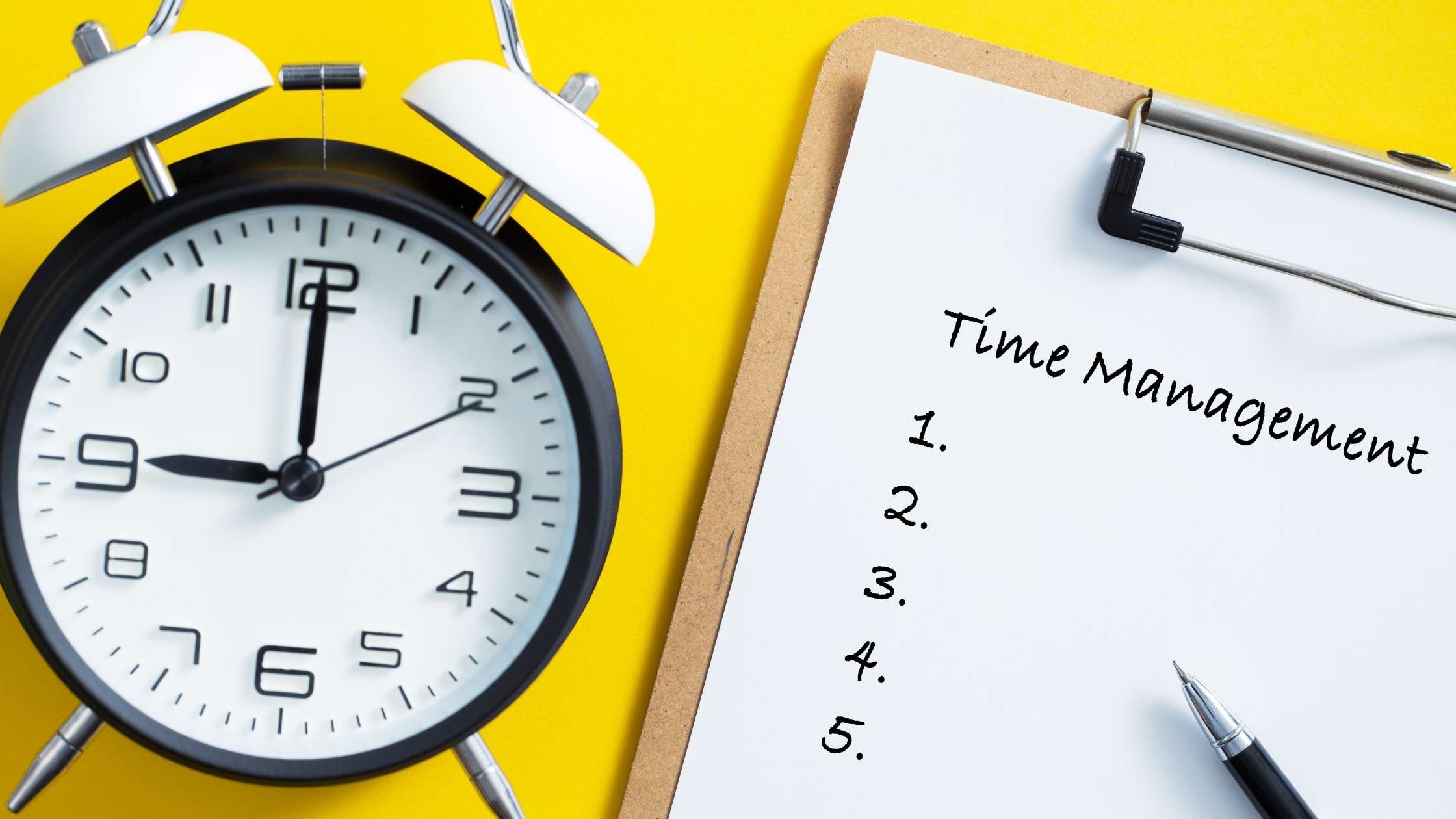 Инструменти за управление на времето
Преоритизиране на цели/задачи;
Fi-Fo срещу Multi-tasking;
Управление на времето на група;
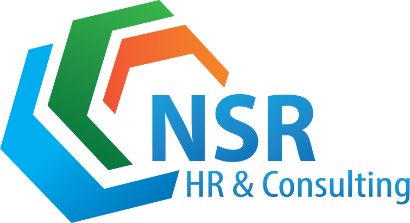 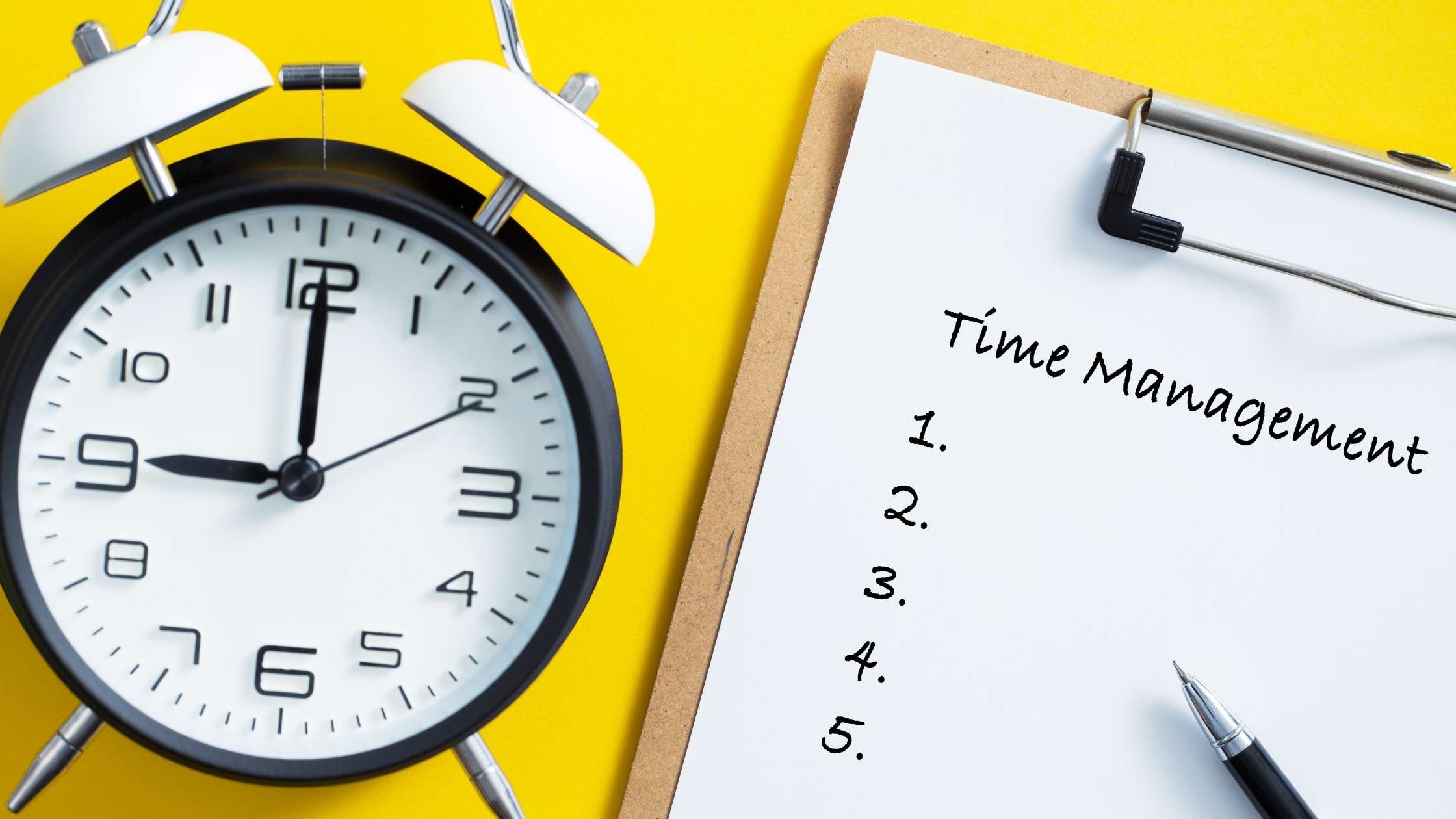 Как да преоритизираме ?!
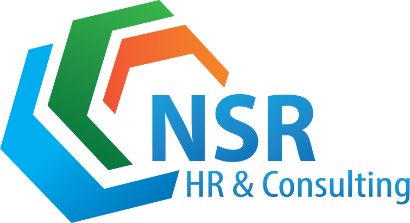 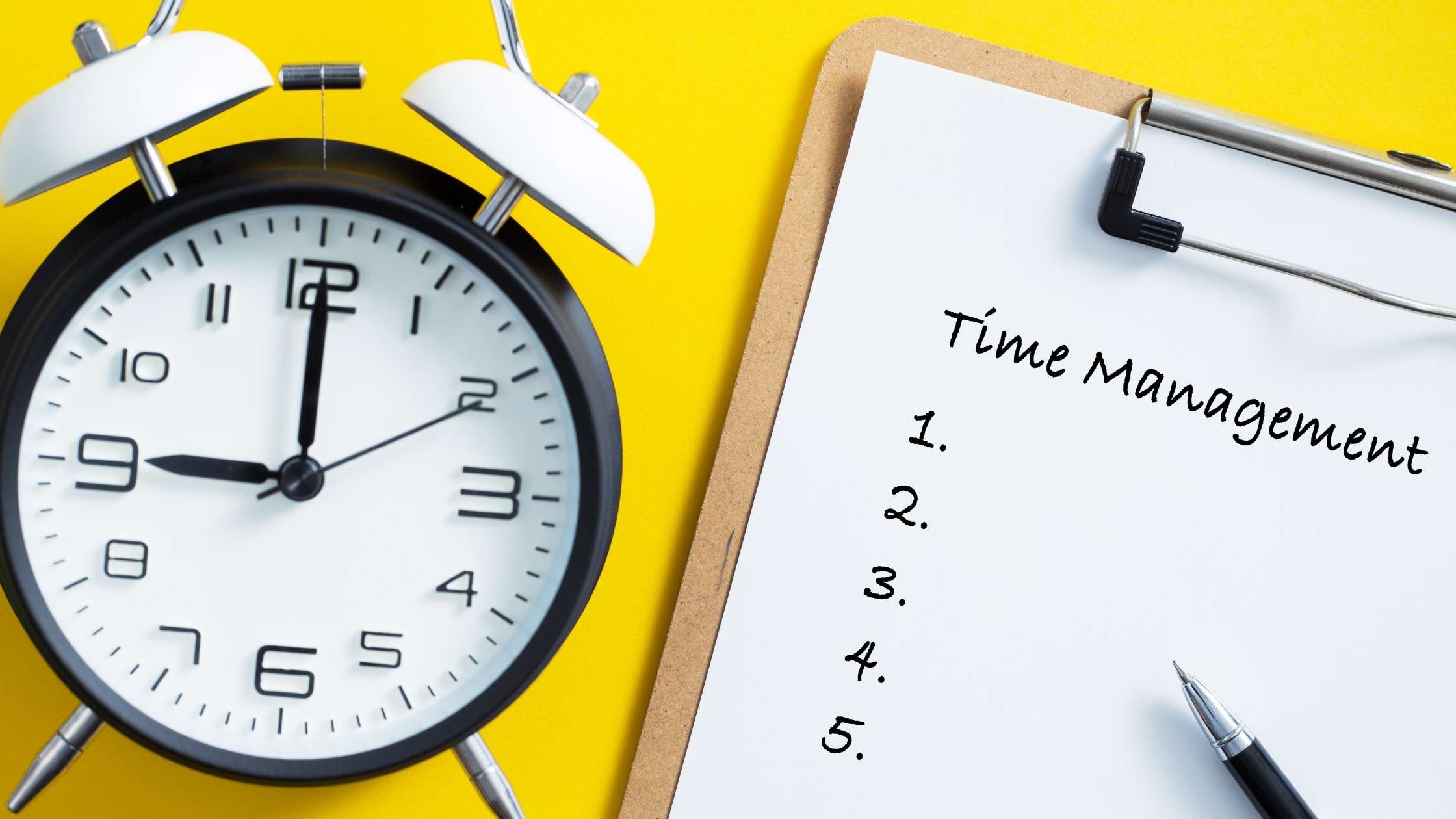 Как да преоритизираме ?!
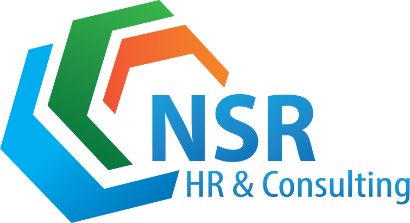 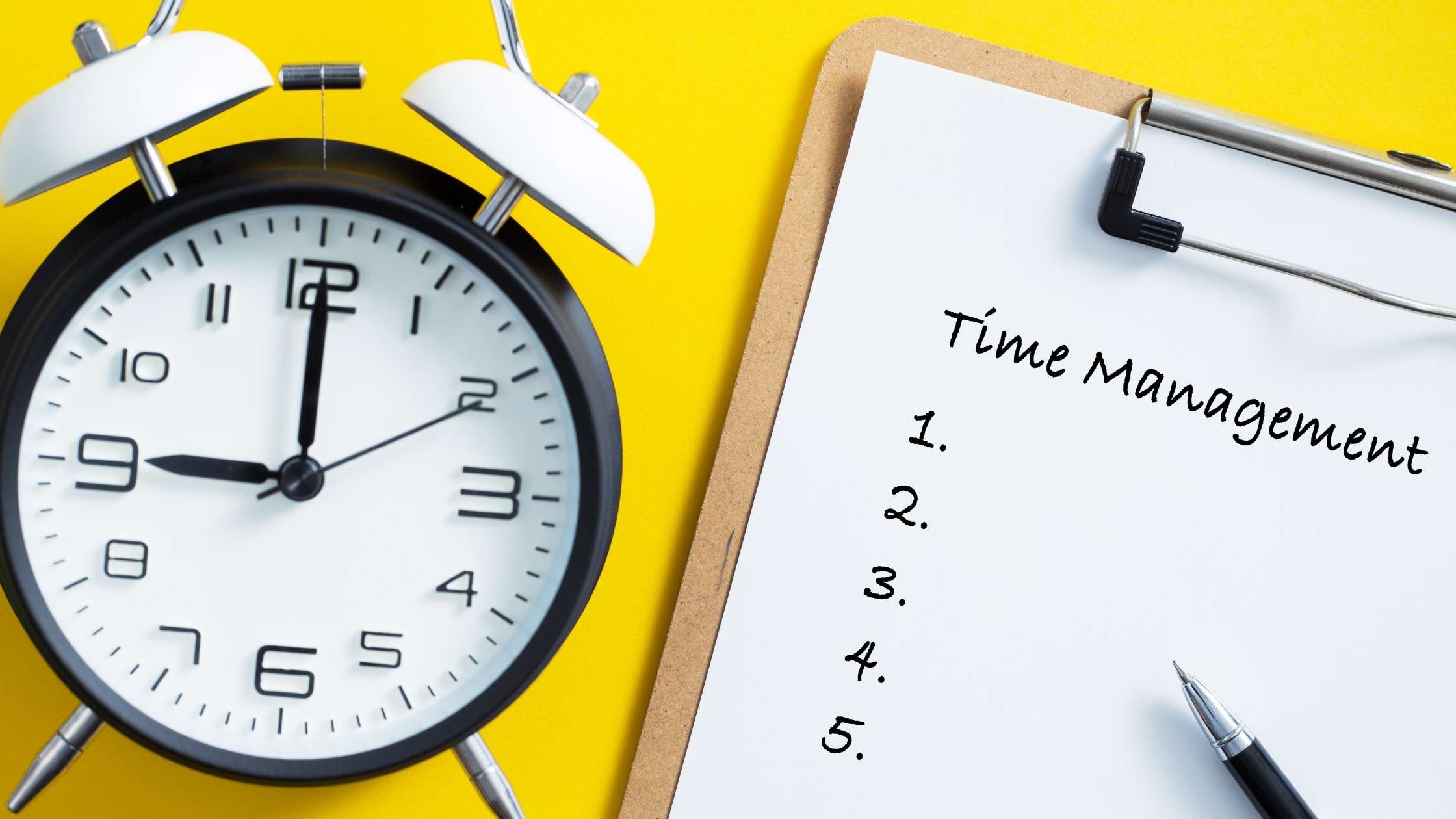 Как да преоритизираме ?!
Спешни
НЕ спешни
Важни
Важни
НЕ важни
НЕ важни
Спешни
НЕ спешни
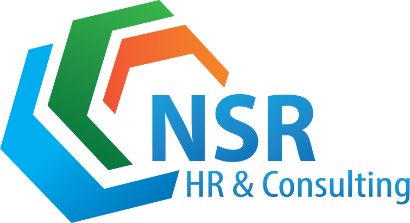 Fi-Fo, или Multitasking ?!
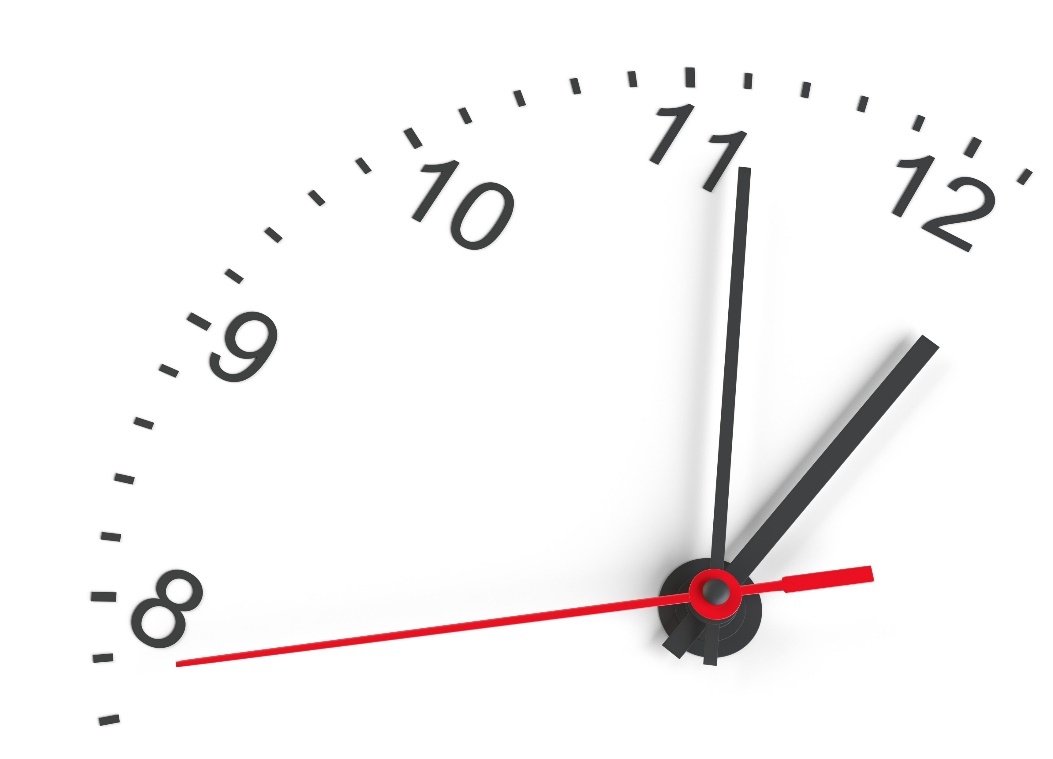 First In – First Out 
Едно действие наведнъж; 

Multitasking 
Множество дейности на веднъж, 
Или способността да прецакаш много неща едновременно!

Работа по време на изчакване
Не е нужно да му баеш, може да свършиш още нещо!
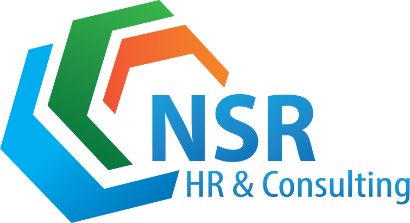 Управлени на времето на група
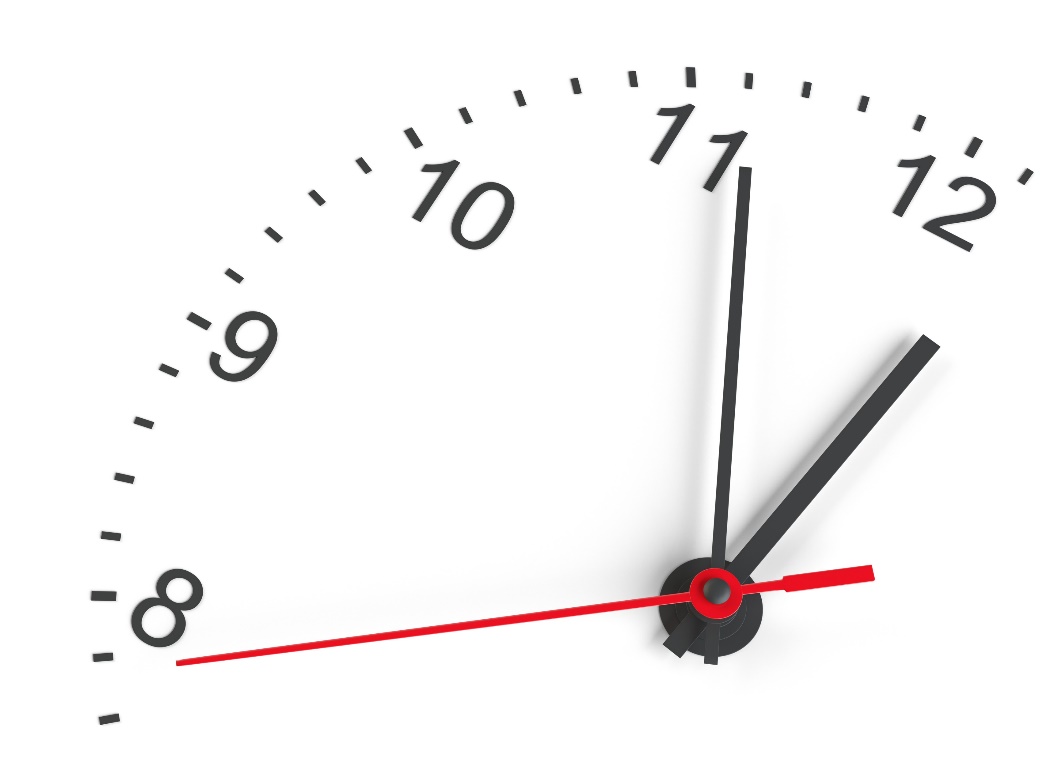 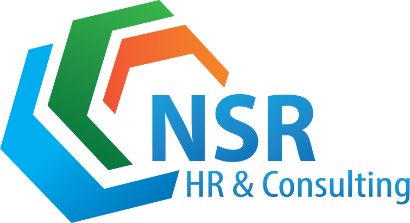 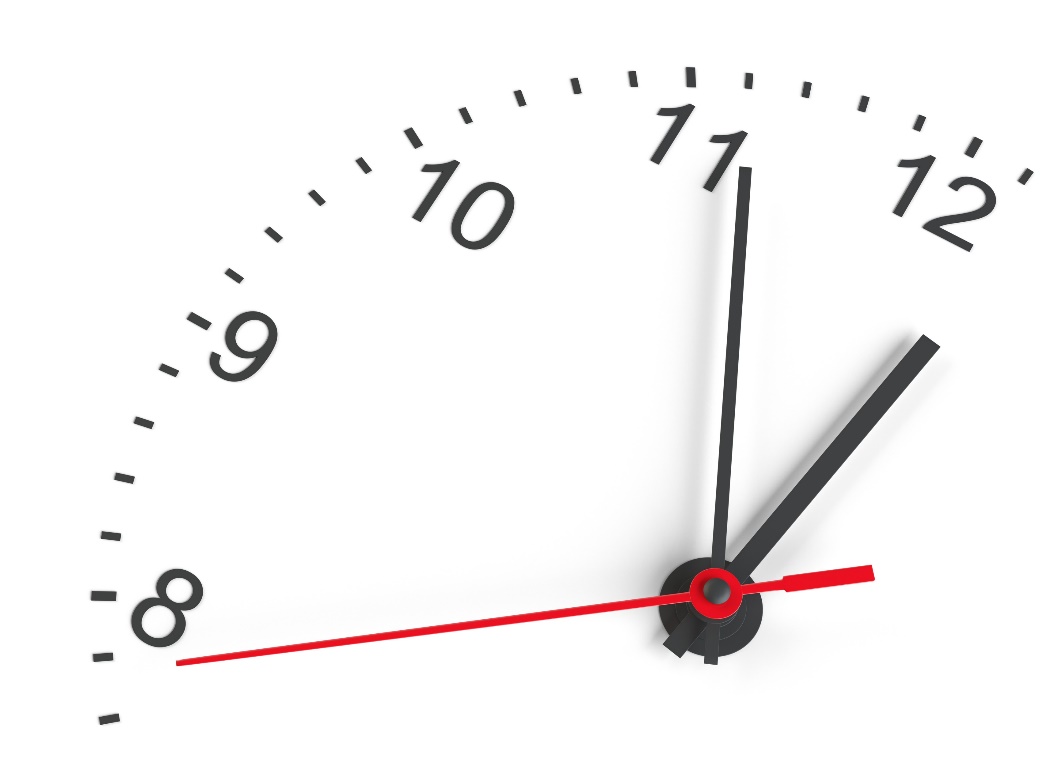 Благодаря за отделеното време!
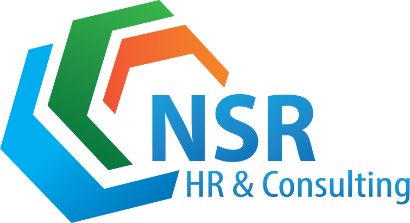